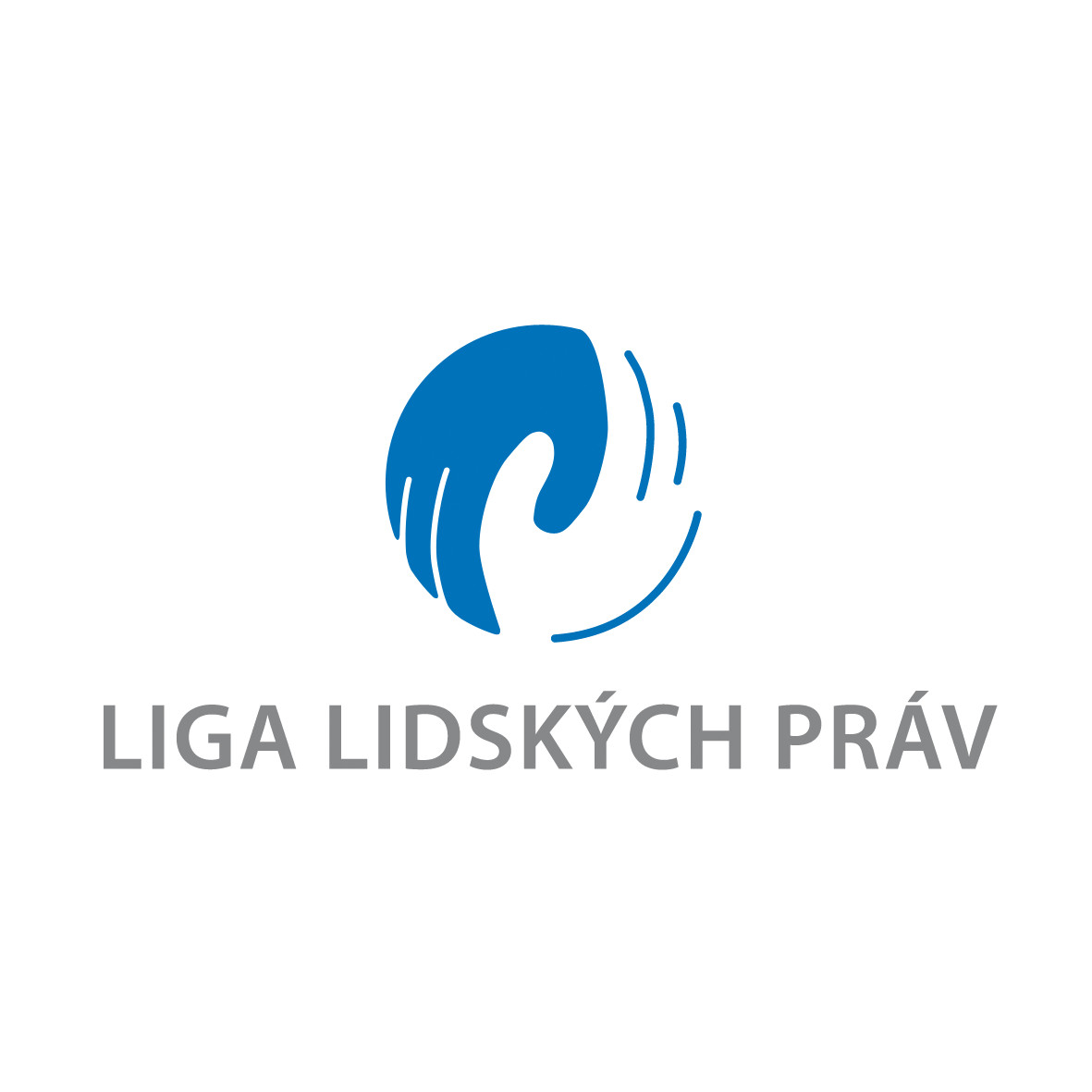 Nucené sterilizace a naplňování zákona č. 297/2021 Sb.
Mgr. Anna Indra Štefanides
Zákon č. 297/2021 Sb.
Žádosti lze podávat do konce roku 2024
Obecně podle zákona lze uznat i jiné důkazní prostředky než zdravotnickou dokumentaci
Lhůta pro vyřízení žádostí podle zákona 60 dní
Zájem o odškodnění předčil očekávání, důvodová zpráva počítala se 400 odškodněnými
Problémy provázející proces odškodnění
Navrhovaná řešení
Důvody pro prodloužení lhůty pro uplatnění nároku
Nová judikatura
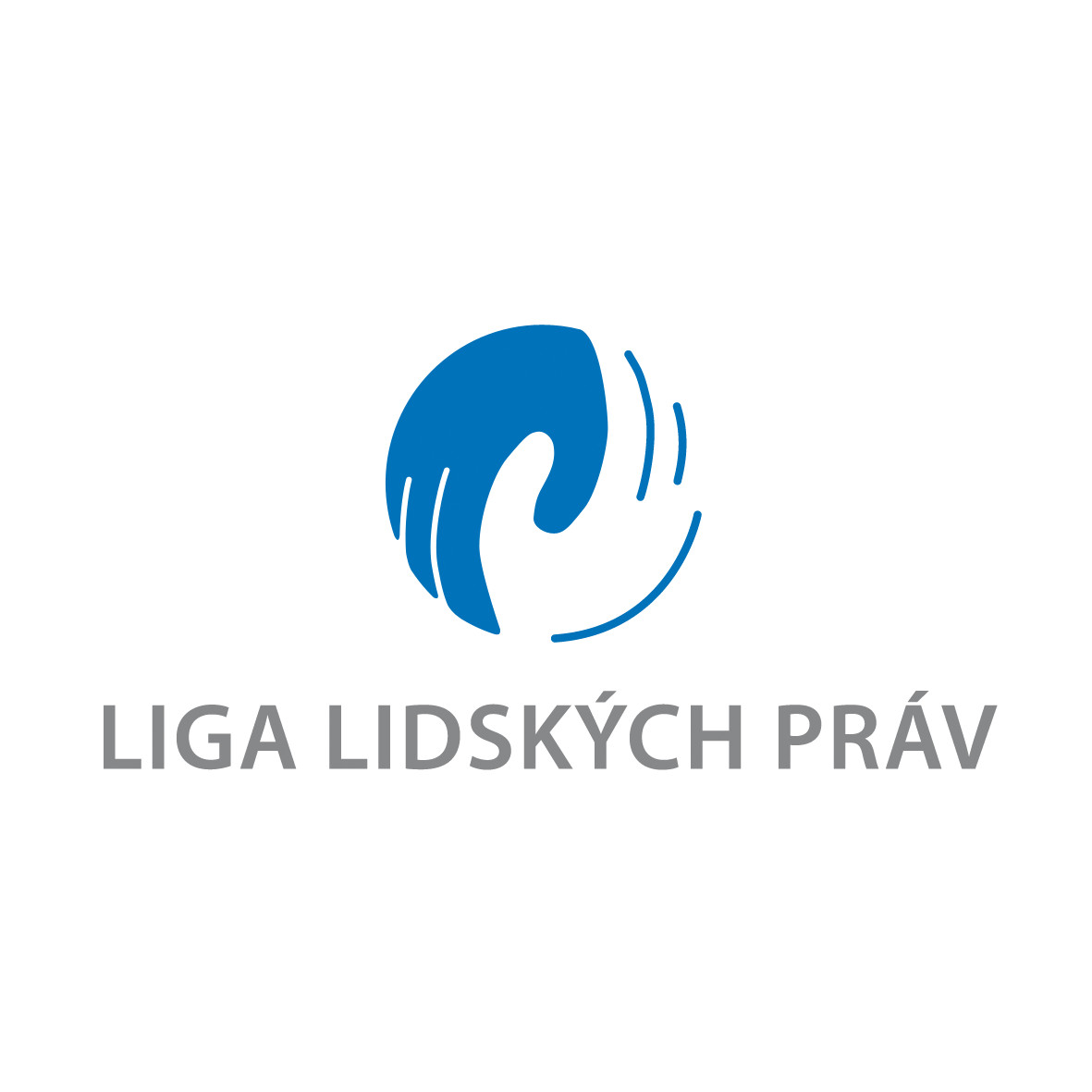 Děkuji za pozornost.